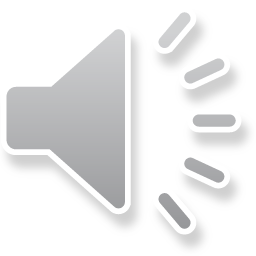 PÂQUES
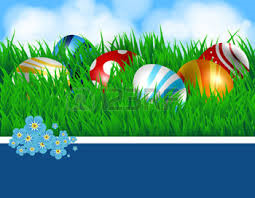 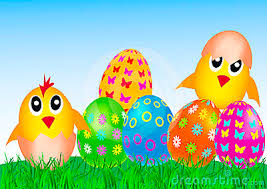 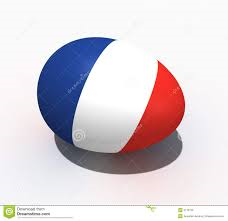 À PÂQUES LE CHOCOLAT
À MANGER ON VA
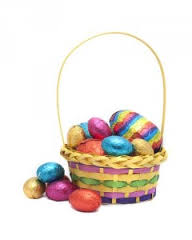 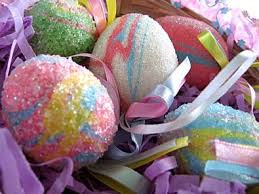 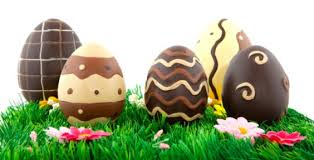 ET VOUS?
VOULEZ VENIR AVEC  NOUS?
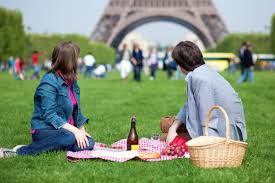 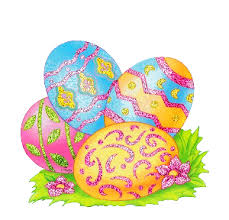 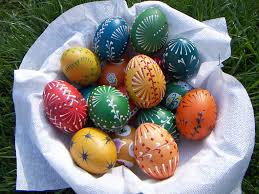 CHEZ NOUS , NOUS MANGEONS,
DANSONS  ET CHANTONS
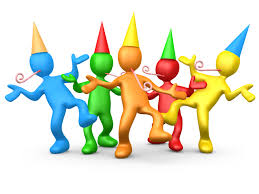 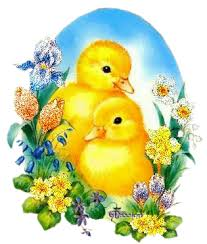 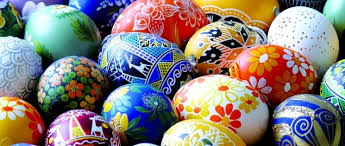 AVEC DES AMIS 
VOUS AUREZ DU PLASIR
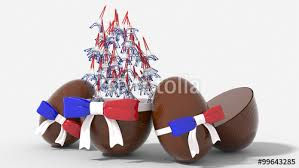 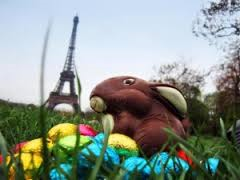 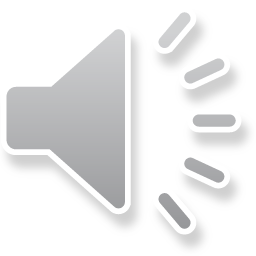 Merci pour votre attention!
Réalisé par:
Angelo Scapola
Francesco Pio Blonna
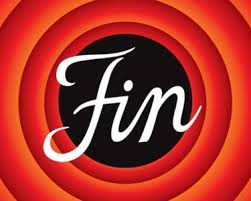